Case Service Report (RSA-911)RSA-PD-19-03
Program Year 2020 Implementation WINTAC/RSA Training Series (2/8)
Training Series Objectives
Explain the intent of PD-19-03 reporting requirements.
Assist State Vocational Rehabilitation (VR) agencies in the implementation of the Case Service Report (RSA-911).
When possible, share examples of what needs to live outside of  RSA-911 reporting, in addition to the discussed data elements (e.g., source documentation).
Provide considerations and expectations during each training (e.g., policies State VR agencies need to establish and implement, tools and resources that are available, and internal controls).
2
Presenters
Christopher Pope, RSA
Rachel Anderson, WINTAC
3
Reporting Expenditures for VR Services(2/8 Training Series)
October 2019
Today’s Training
RSA-911 Reporting Service Types and Provision Timelines 
Quarterly Reporting Requirements
Reporting VR Services Provided
Reporting Expenditures for VR Services
Internal Controls
PD 19-03 RSA-911 Examples
Outline for upcoming RSA-911 training topics 
Tools/resources
5
VR Services – Types
There are three types of VR services outlined in the Joint Performance Guidance and the RSA-911
Career Services (Reported in WIOA Annual Report)
Training Services (Reported in WIOA Annual Report)
Other Services (VR services that support Career and Training Services)
View Career and Training Services in RSA-TAC-17-01 Attachment 7 Table D – Participant Level Services Chart
Current version (dated August 17, 2017) reflects PD 16-04 Data Elements. Adjustments may be needed based on PD-19-03 Data Elements.
6
VR Services – Reporting
There are a variety of occurrences during the provision of VR services when data elements are reported:
Application
Pre-Employment Transition Services
Eligibility
Order of Selection
Disability
Trial Work Experience
Individualized Plan for Employment (IPE)
Training Services
Career Services
Other Services
Measurable Skill Gains
Employment Outcome
Exit
Post-Exit
7
VR Services – Provision
VR services can be provided in three ways: 
Provided by VR Agency Staff (in house)
Provided through VR Agency Purchase
Provided by Comparable Services and Benefits Providers
VR services are associated with up to six Data Elements, for example
DE 268: Benefits Counseling, Provided by VR Agency Staff (in house)
DE 269: Benefits Counseling, Provided through VR Agency Purchase
DE 270: Benefits Counseling, Purchased Service Provider Type
DE 271: Benefits Counseling, Amount of VR Funds Expended for Service
DE 273: Benefits Counseling, Provided by Comparable Services and Benefits       	         Providers
DE 274: Benefits Counseling, Comparable Service and Benefits Providers Type
8
Reporting VR Services Provided
State VR agencies must report all VR services on the RSA-911 in the quarter in which they are provided to the individual. 
NOT when the initial IPE is developed and VR services are listed on the IPE
NOT when the IPE is amended and additional VR services are added to the IPE
NOT when agencies authorize a VR service to a vendor
9
Reporting VR Services Provided (continued)
VR services may be provided more than once, in multiple quarters, and therefore, they may be reported on the RSA-911 in multiple quarters.
For example, a student with a disability receives a Pre-Employment Transition Service: Work Based Learning Experience (WBLE). The WBLE is a 4-week program beginning on June 17, 2019 and ends July 12, 2019. 
This VR service began in PY18 4th Quarter and ended in PY19 1st Quarter. The WBLE must be reported in both quarterly RSA-911 reports.
VR services are not reported if the State VR agency has only authorized a service to be provided or received an invoice from the provider.
10
Internal Controls
Data reporting internal controls should ensure that all VR services are listed on the IPE for participants, or other documentation such as case notes and records, for reportable individuals.
These controls should also ensure that VR services are not reported on the RSA-911 until they have been provided.  
Internal controls should ensure VR services are captured during the quarter in which they occur. This includes services provided in house, those purchased, and those provided through comparable benefits. 
State VR agencies must capture all three types of VR services when they are provided and implement internal controls to limit errors.
11
Example #1: VR Counseling & Guidance
VR Counseling & Guidance – Service outlined on participants IPE, dated October 15, 2019
Service Provided by VR Counselor on October 15 and November 18, 2019
VR Counselor documents at the time of service in the case management system
DE 226 – Code Value 1 is reported during Program Year 2nd Quarter (October 1-December 31)
Submitted to RSA no later than February 15, 2020 (due date for 2nd Quarter Report)
12
Example #2: Job Exploration Counseling
Pre-ETS Job Exploration Counseling – Service outlined on participants IPE, dated October 15, 2019
Service was not provided until January 12, 2020
VR Counselor documents at the time of service in the case management system
DE 97 – Left blank during Program Year 2019 2nd Quarter (October 1-December 31)
DE 97 – Code Value 1 is reported during Program Year 2019 3rd Quarter (January 1-March 31)
Submitted to RSA no later than May 15, 2020 (due date for 3rd Quarter Report)
13
Costs Associated with Services Provided by VR Agency Staff
When VR services are provided by VR Agency Staff (in house), how does the State VR agency report these costs?
These costs are not reported in the RSA-911 for services provided by VR Agency Staff (in house).
These costs are reported in the Annual Vocational Rehabilitation Program/Cost Report (RSA -2).
Examples #1: VR Counseling and Guidance and #2: Job Exploration Counseling were provided in house by State VR Agency staff; therefore, Data Elements associated with purchased service, funds expended, and comparable benefits (where applicable) should be left blank.
14
Reporting Expenditures for VR Services
State VR agencies must report the actual cost of the purchased VR service on the RSA-911, not the amount of the obligation or authorization.
When reporting VR service expenditures, there must be an associated open service (code 1) with the provider type listed in the current or prior RSA-911 data submission for the individual. 
State VR agencies must not report service expenditures prior to the service being identified as provided (code 1) and the provider type being reported. 
However, State VR agencies may report expenditure data after the service is no longer being provided – when the VR service is actually paid.
15
Internal Controls
Internal controls must ensure that State VR agencies do not report expenditures on the RSA-911 without also reporting the associated purchased service. For example:
State VR agencies cannot report $1,000 in DE 332: Interpreter Services, Amount of VR Funds Expended for Service in Quarter 2 without having reporting code value 1 in DE 330: Interpreter Services, Service Provided by VR Agency Purchase and DE 331: Interpreter Services, Purchased Service Provider in Quarter 1 or 2.
State VR agencies must report service expenditures on the RSA-911 in a manner that complies with period of performance and liquidation requirements of 2 C.F.R. part 200 and 34 C.F.R. part 76. In addition to the Federal requirements, State VR agencies are also subject to their State and agency liquidation and timely payment of invoice requirements.
State VR agency’s internal controls should protect against overpayments and minimize instances where refunds may occur.
16
Example #3: Job Readiness Training (1/4)
Job Readiness Training – The VR service is outlined on the Individualized Plan for Employment (IPE) dated August 1, 2019. 
The State VR agency decided to purchase this VR service from a Community Rehabilitation Program (CRP) -- the vendor. 
The State VR agency authorized the VR service on August 1, 2019, at time of IPE development.
The CRP provides begins providing the VR service on October 2, 2019.
The CRP mails the invoice for the Job Readiness Training to the State VR Agency on March 13, 2020, and the State VR agency pays the bill on March 15, 2020 (funds expended).
Because the State VR agency purchased this VR service, all three purchased service Data Elements must be reported.
17
Example #3: Job Readiness Training (2/4)
Job Readiness Training – Service outlined on participants IPE, dated August 1, 2019
Service Provided by Agency Purchase
Service authorized on August 1, 2019 at time of IPE development (NOT reported in RSA-911)
Service provided by CRP beginning on October 2, 2019
DE 178 – Left blank during Program Year 2019 1st Quarter (July 1-September 30)
DE 178 – Code Value 1 is reported during Program Year  2019 2nd Quarter (October 1-December 31)
Submitted to RSA no later than February 15, 2020 (due date for 2nd Quarter Report)
18
Example #3: Job Readiness Training (3/4)
Job Readiness Training – Service Provided by Agency Purchase (DE 178 – Code 1)
Purchase Service Provider Type MUST be reported with Service Provided through VR Agency Purchase
DE 179 – Code Value 1 is reported during Program Year  2019 2nd Quarter (October 1-December 31)
Submitted to RSA no later than February 15, 2020 (due date for 2nd Quarter Report)
19
Example #3: Job Readiness Training (4/4)
Job Readiness Training – Amount of VR Funds Expended for Service
CRP mails invoice for Job Readiness Training on March 13, 2020
VR agency pays bill on March 15, 2020 (funds expended)
DE 180 – Amount of funds expended is reported during Program Year  2019 3rd Quarter (January 1-March 31)
Submitted to RSA no later than May 15, 2020 (due date for 3rd Quarter Report)
20
RSA-911 Training Series
Background and Implementation 
Reporting Expenditures for VR Services
Pre-Employment Transition Services (Pre-ETS)
Supported Employment (SE) Services
Measurable Skill Gains (MSG) and Credential Attainment
Exit and Post-Exit Data Elements
New Data Elements – Additional “Need to Know” Information 
RSA-911 Information Used in the WIOA Annual Report
21
Resources: Reporting VR Expenditures
RSA’s Comment Analysis (dated 01/25/2019) included in 30-day ICR Docket Folderhttps://www.regulations.gov/document?D=ED-2018-ICCD-0100-0032 
RSA-PD-16-04 Case Service Report (RSA-911)https://www2.ed.gov/policy/speced/guid/rsa/subregulatory/pd-16-04.pdf
RSA-PD-19-03 Case Service Report (RSA-911)https://www2.ed.gov/policy/speced/guid/rsa/subregulatory/pd-19-03.pdf 
RSA-911 Crosswalk (August 14, 2019) https://www2.ed.gov/rschstat/eval/rehab/case-service-report-rsa-911-crosswalk-of-changes.xlsx
22
Contact
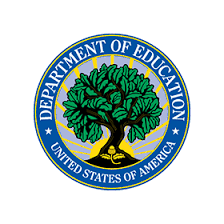 Christopher Pope
Chief, Data Collection & Analysis Unit 
(202) 245-7375
RSAData@ed.gov   
rsa.ed.gov
Rachel Anderson
(435) 764-8487
randerson@ndi-inc.org 
www.WINTAC.org
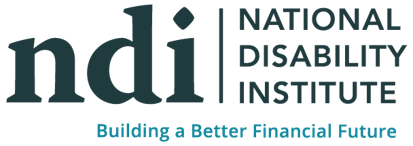 23